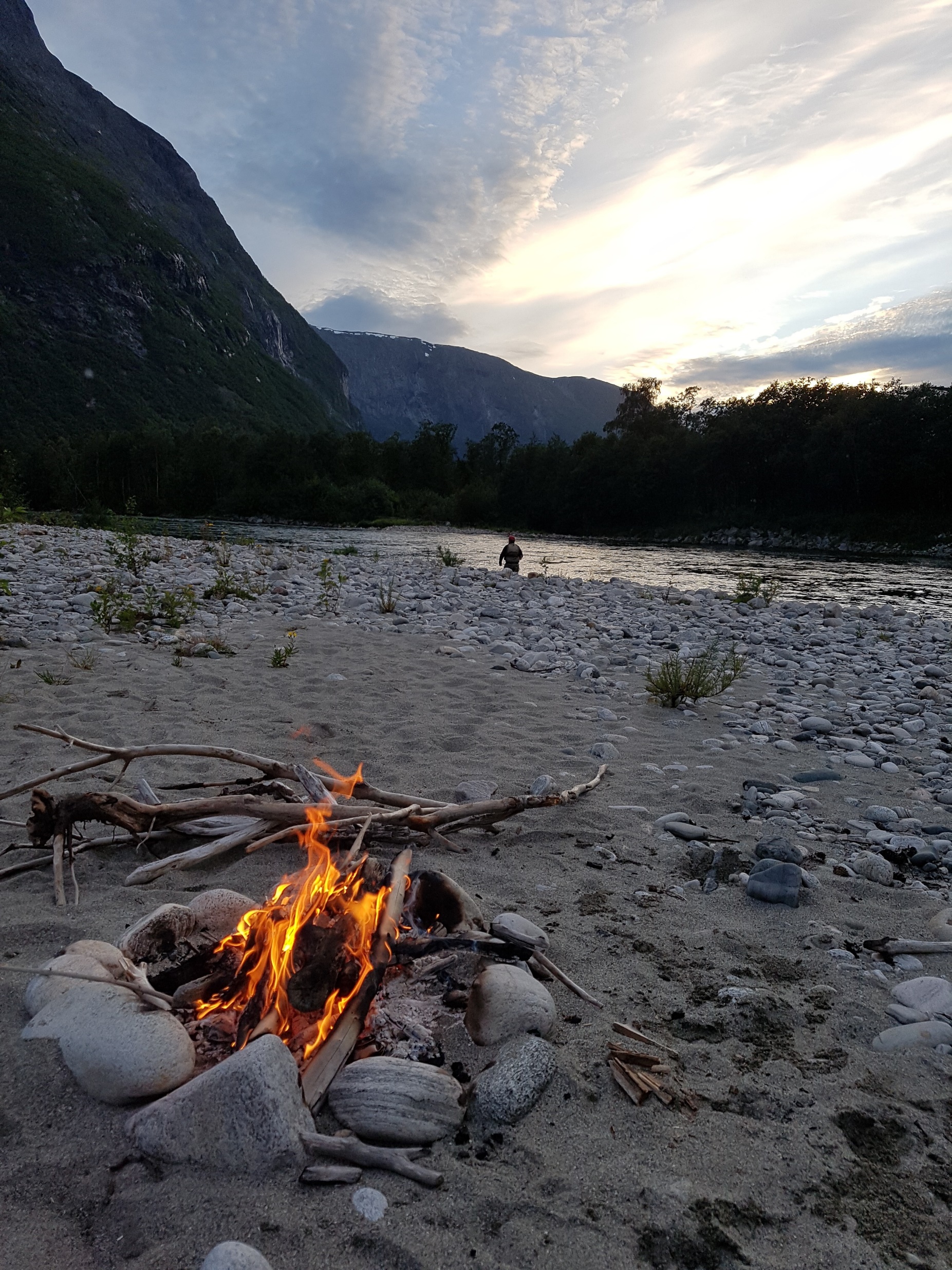 Sunndal Jeger og Fiskeforening 
i samarbeid med Driva elveierlag 

arrangerer åpen dag, Fiskesommer, 
og villaksens dag 
lørdag 25. juni fra kl. 12-15 
ved Sjøllandstrømmen.
Sunndal Jeger og Fiskeforening 
i samarbeid med Driva elveierlag
Fritt fiske for alle. Vi griller pølser med brød og serverer brus.
Ta med fiskeutstyr om dere har. SJFF har noe utstyr som kan lånes.
Barna bør ha redningsvest.
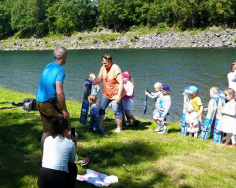 Det vil også bli omvisning i 
fiskesperra denne dagen 
mellom kl 10.00-12.00.
Inger Helen Sira vil komme 
ned på anlegget vårt og fortelle 
litt om Gyro og viktigheten med 
desinfisering av fiskeutstyr.
Det vil også bli omvisning i 
fiskesperra denne dagen 
mellom kl 10.00-12.00.
Inger Helen Sira vil komme 
ned på anlegget vårt og fortelle 
litt om Gyro og viktigheten med 
desinfisering av fiskeutstyr.
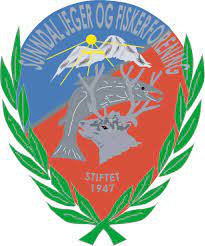